Још у раним хришћанским временима, један византијски цар је рекао: “Величина једног народа не гледа се по броју тог народа ни по територији његовој, величина једног народа гледа се по томе, колико је тај народ изнедрио из себе светитеља и угодника божијих”.Ако би ово узели као мерило, онда српски народ јесте велики и Богом дани народ. Јер светородна лоза Немањића дала је велике светитеље и просветитеље, и тиме српски народ привела Богу и богопознању.Родоначалник српске државне идеје је Стефан Немања (монашко име свети Симеон), а духовни и интелектуални творац њен је Свети Сава.
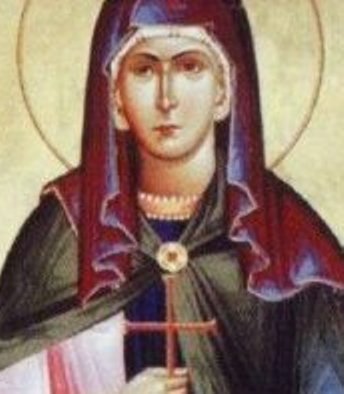 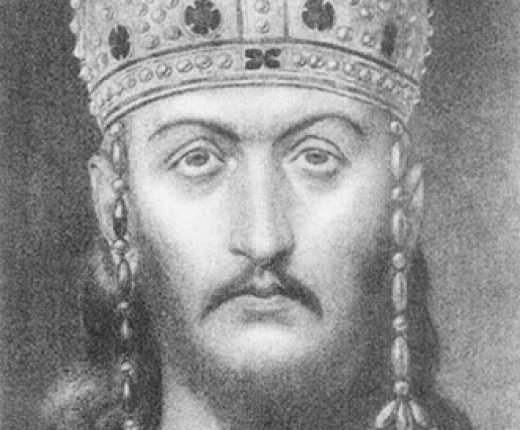 отац – велики жупан Стефан Немања
            ( монашко име – свети Симеон )
мајка – Ана( монашко име - Анастасија )
- Савини родитељи -
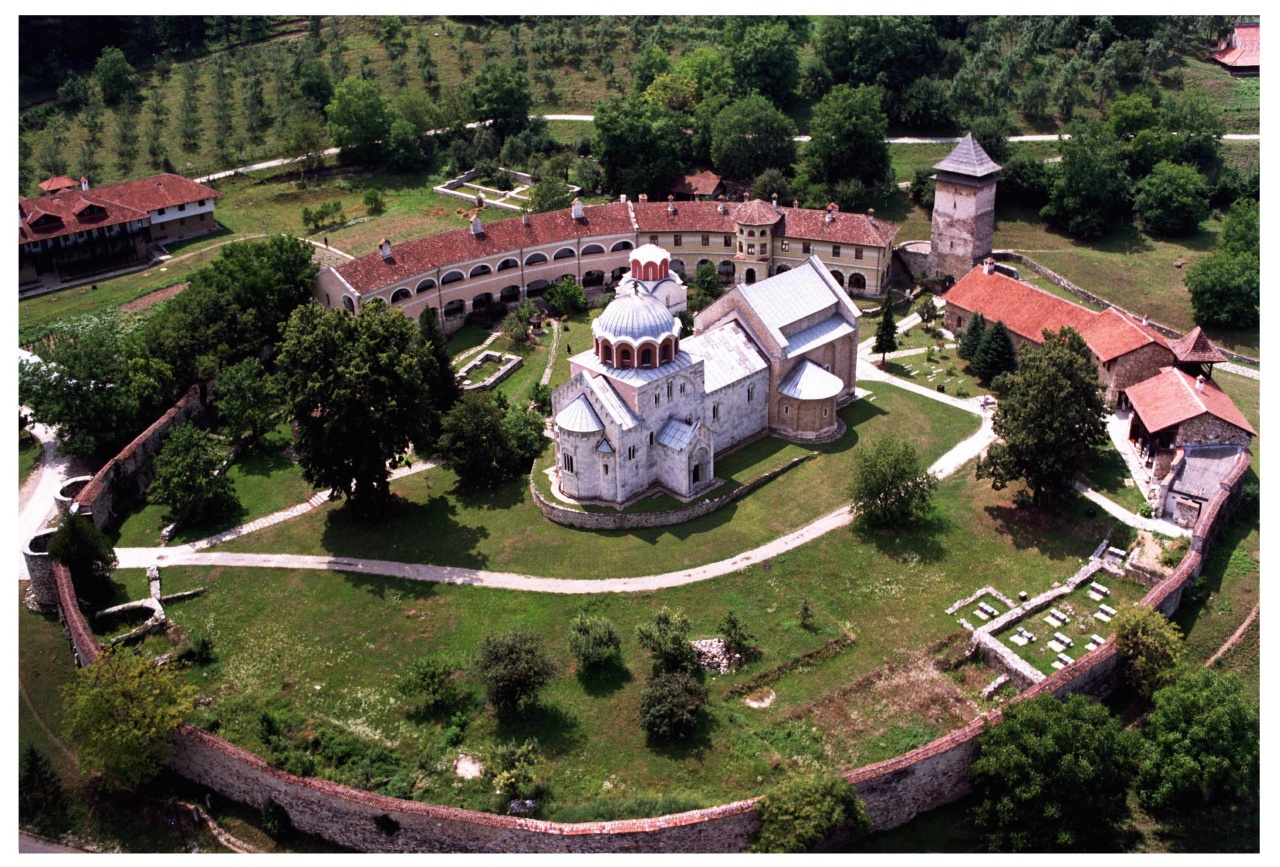 манастирСтуденица 
( манастир у коме се замонашио Савин отац, Стефан Немања и добио монашко име Симеон. Монах Симеон је преминуо у манастиру Хиландар, а његове мошти су пренете у манастир Студеницу, у коме се и данас налазе ).
Средњи брат, Стефан, је наследио оца и постао први крунисани краљ међу Немањићима, због чега је назван Првовенчани.
Најстарији брат, Вукан, био је управник у Зети.
- Савина браћа-
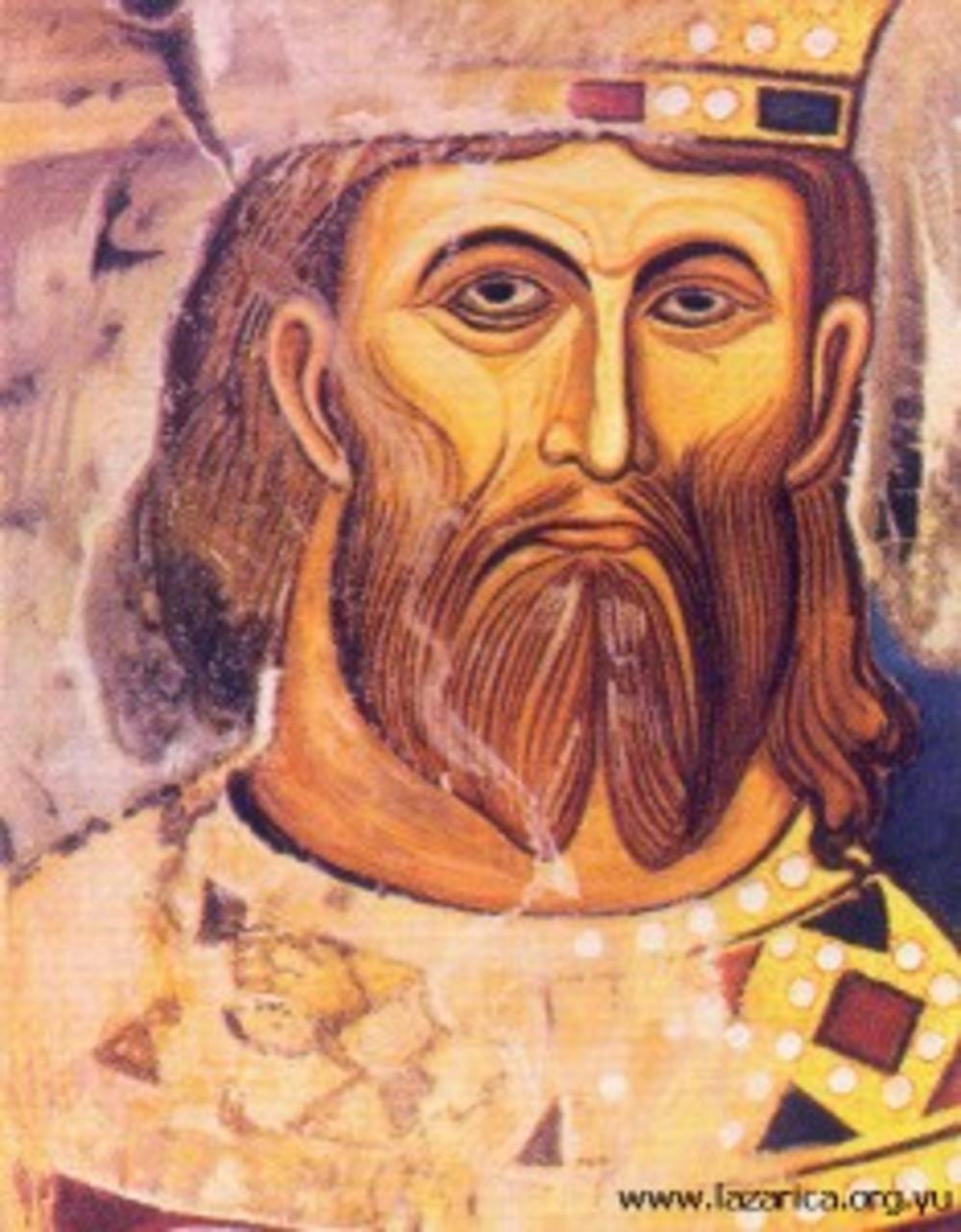 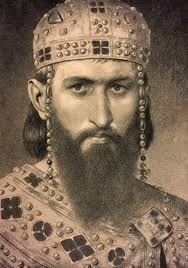 Поред два брата, Вукана и Стефана, Свети Сава је имао и три сестре.
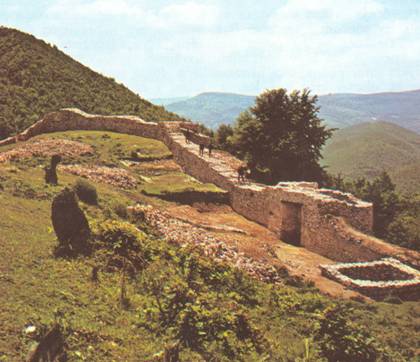 Рас 
( место где је око 1175. године рођен трећи и најмлађи син Стефана Немање и Ане коме родитељи дадоше име Растко – скраћено од Растислав ).
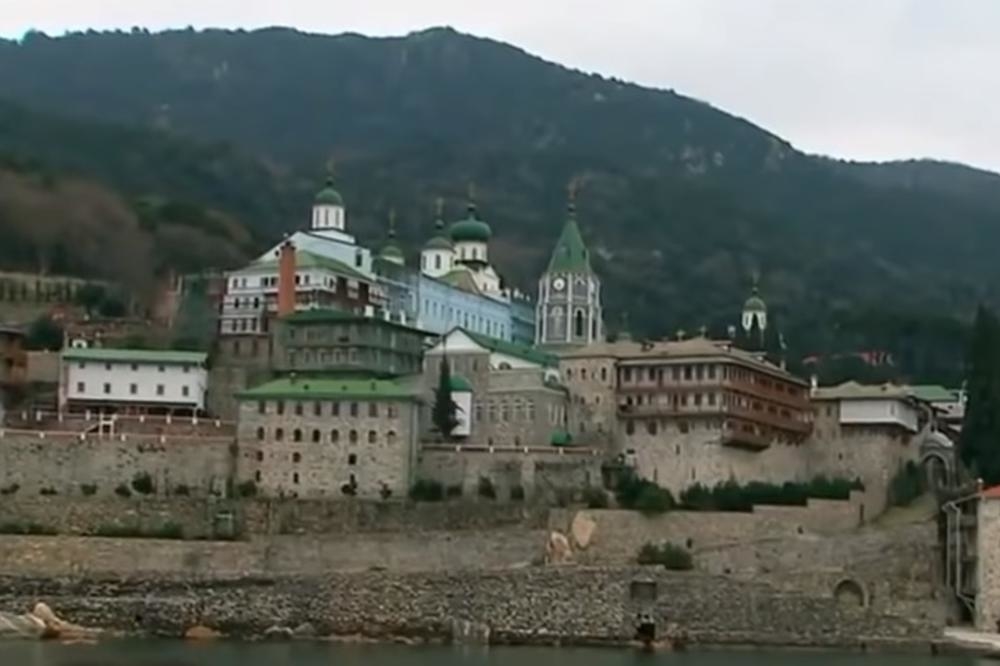 манастир Свети Пантелејмон
( са 17 година Растко Немањић  бежи на Свету Гору. Замонашио се у руском манастиру Светог Пантелејмона. Ступивши у монашки ред добио је име Сава  и премештен у манастир Ватопед . Ту је остао седам година, а касније му се придружио  и отац , сада већ монах Симеон ).
Симеон  и  син Сава су наставили заједнички живот у манастиру.
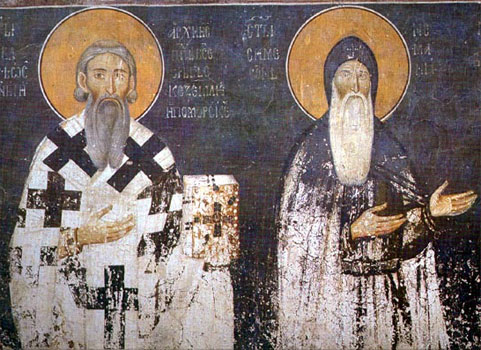 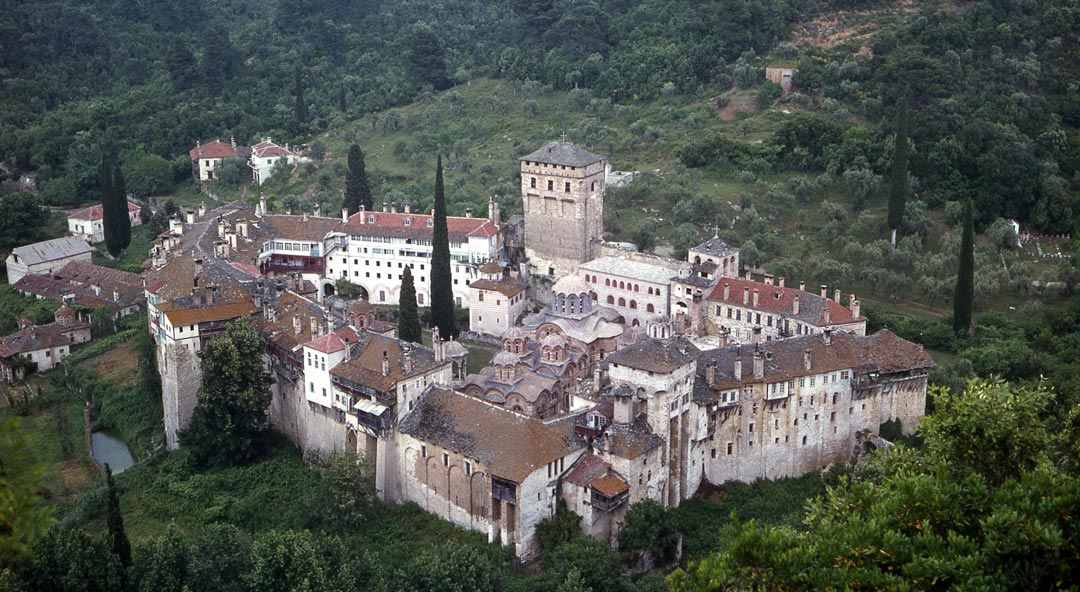 манастир Хиландар
( пошто на Светој Гори није било српских манастира, Сава је кренуо у Цариград да од цара тражи дозволу да изгради нови манастир на месту порушеног  Хеландариона. Цар је то одобрио, тако да Сава и Симеон граде манастир Хиландар. Хиландару је касније придотао 14 манастира и земља на којој је могло да живи још 200 калуђера ).
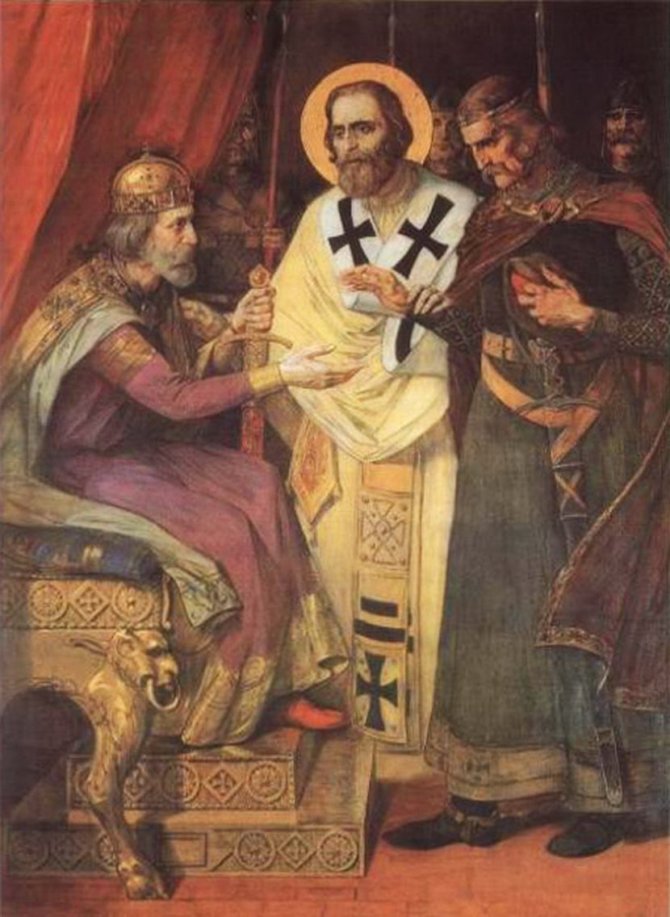 Сава се враћа у Србију како би над моштима оца – светог Симеона помирио браћу, Стефана и Вукана, који су се сукобили око власти.
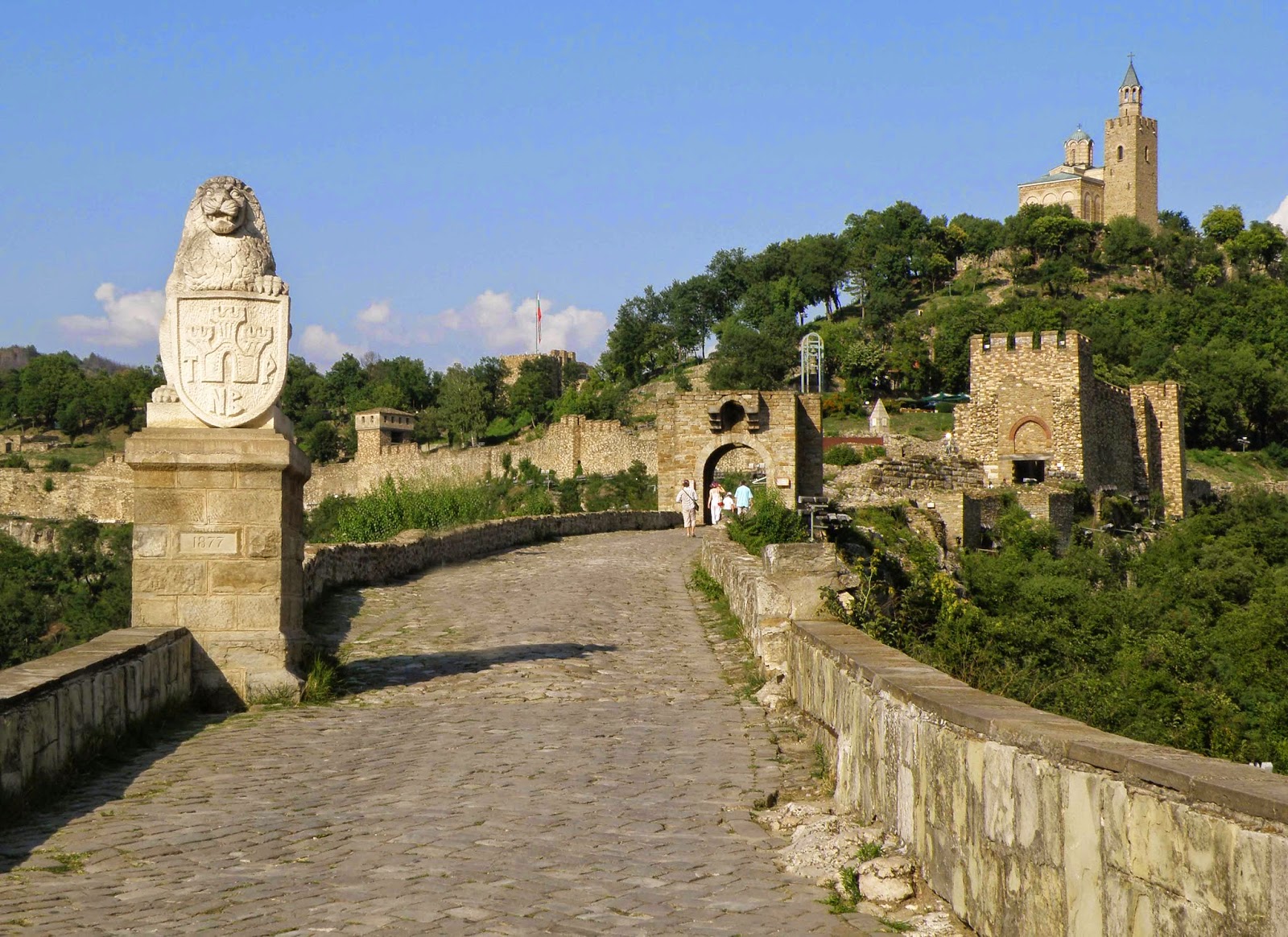 Трново у Бугарској
(на повратку са ходочашћа из Свете земље Саву је смрт затекла у тадашњој бугарској престоници Трнову)
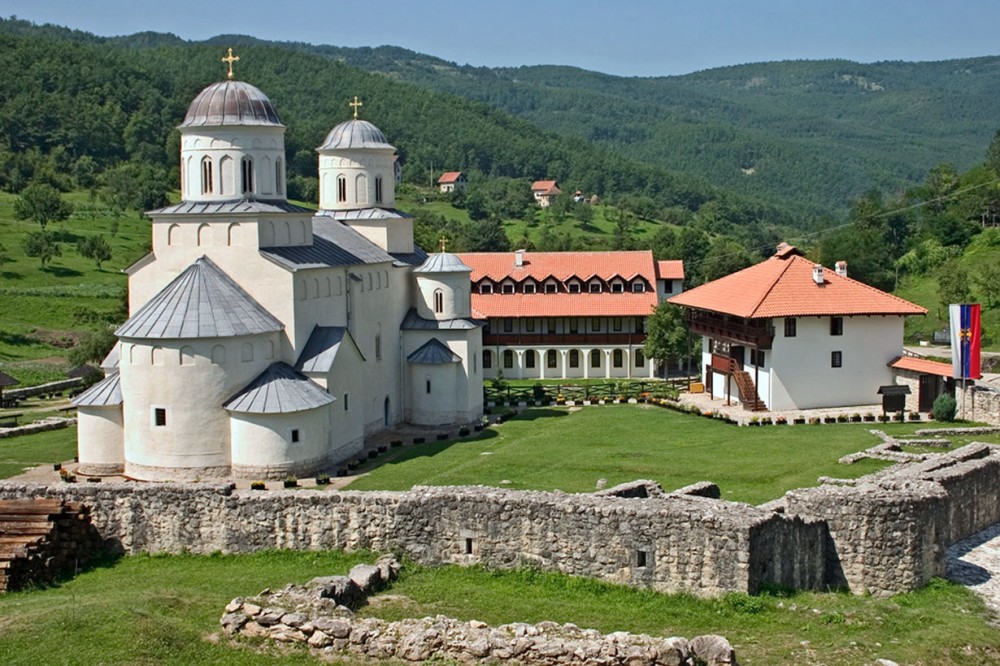 манастир Милешева
( Савине мошти из Трнова у манастир Милешеву је пренео његов нећак, краљ Владислав ).
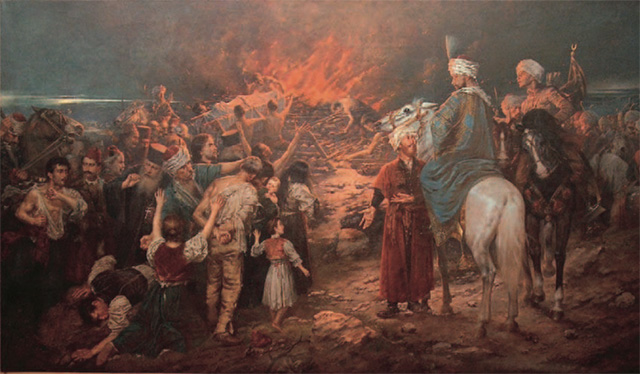 Године 1594. на београдском брду Врачар, турски војсковођа Синан-паша сурово кажњава Србе. Те године банатски Срби су подигли устанак против турске власти. Лик српског великана ношен је на заставама. Као казну за ову буну у крви угашеној, Синан-паша је наредио да се мошти највећег српског светитеља донесу из манастира Милешеве, где су се налазиле преко 350 година, и спале. То је требало да уништи светитељев велики култ у народу, а са њим и све наде за ослобођење од Османлија.
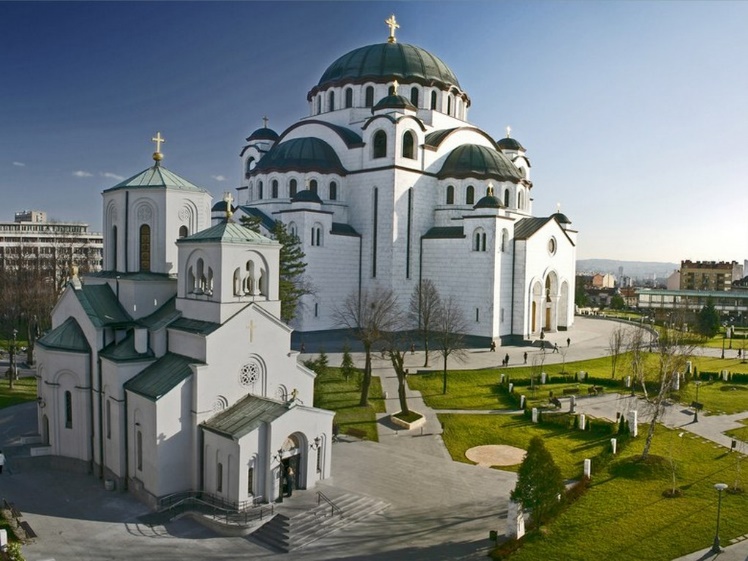 Храм Светог Саве на Врачару у Београду.
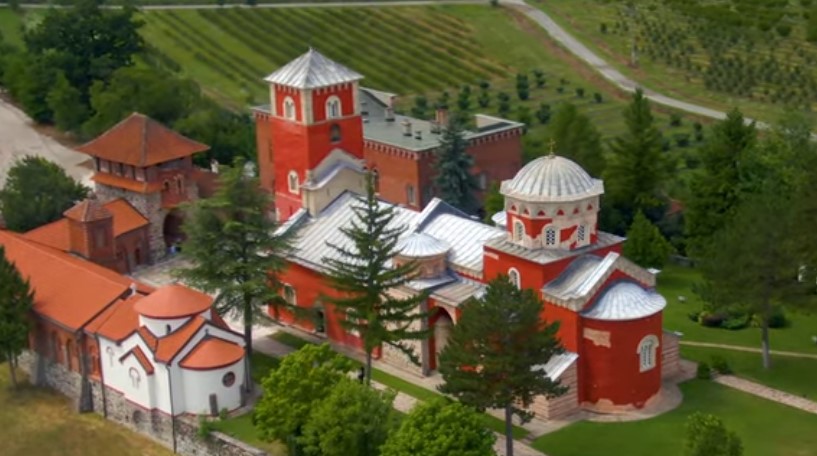 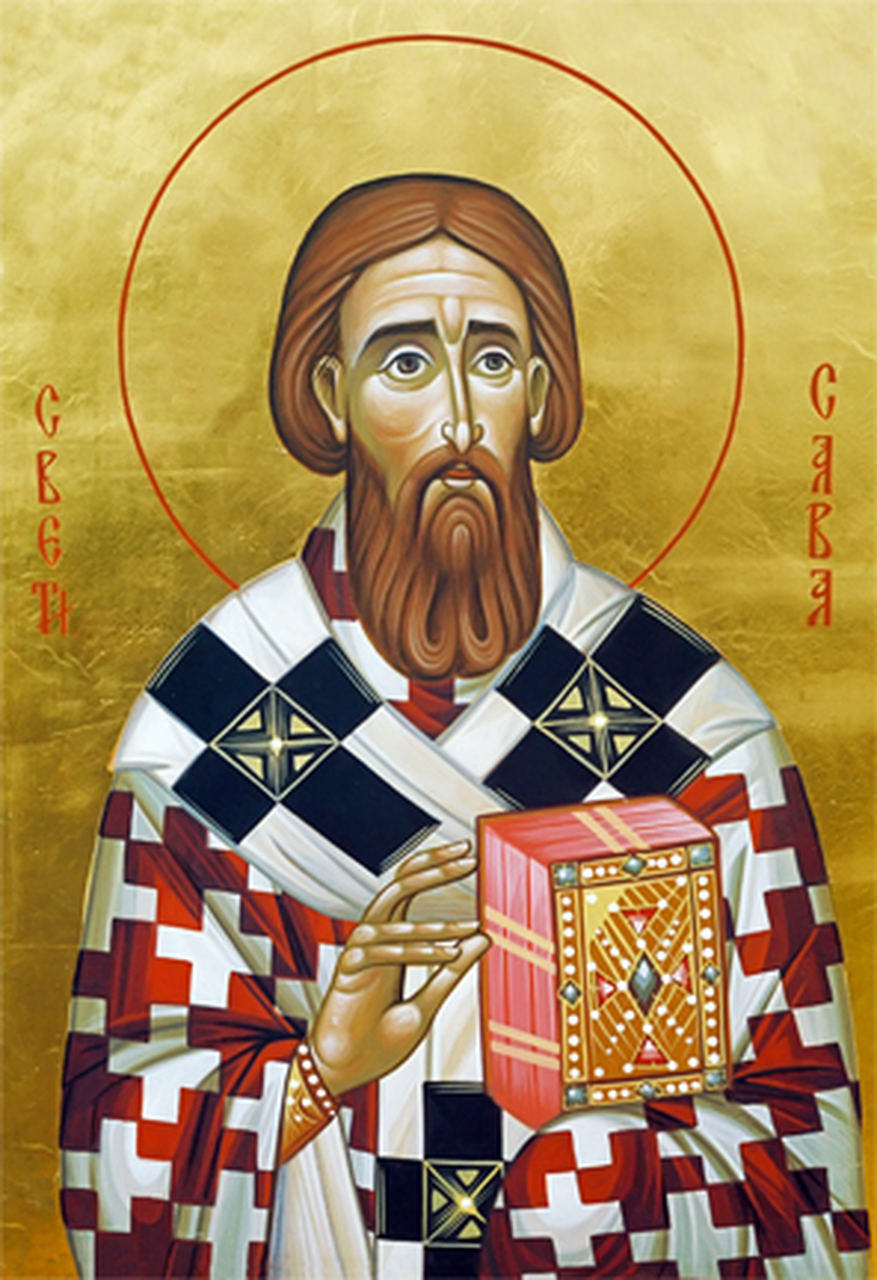 седиште прве српске цркве било је у манастиру Жича.
Значај који је свети Сава имао за свој народ је немерљив:
молитвама је исцељивао болесне. Са далеких путовања је доносио непознато биље и  мелеме свом народу. 
отворио је прву болницу у манастиру Студеници.
ширио је науку и писменост. Ходао је земљом и учио људе како да живе и раде. 
градио је и обнављао цркве и манастире.
сматра се оснивачем српске средњовековне књижевности. 
постао је први српски архиепископ
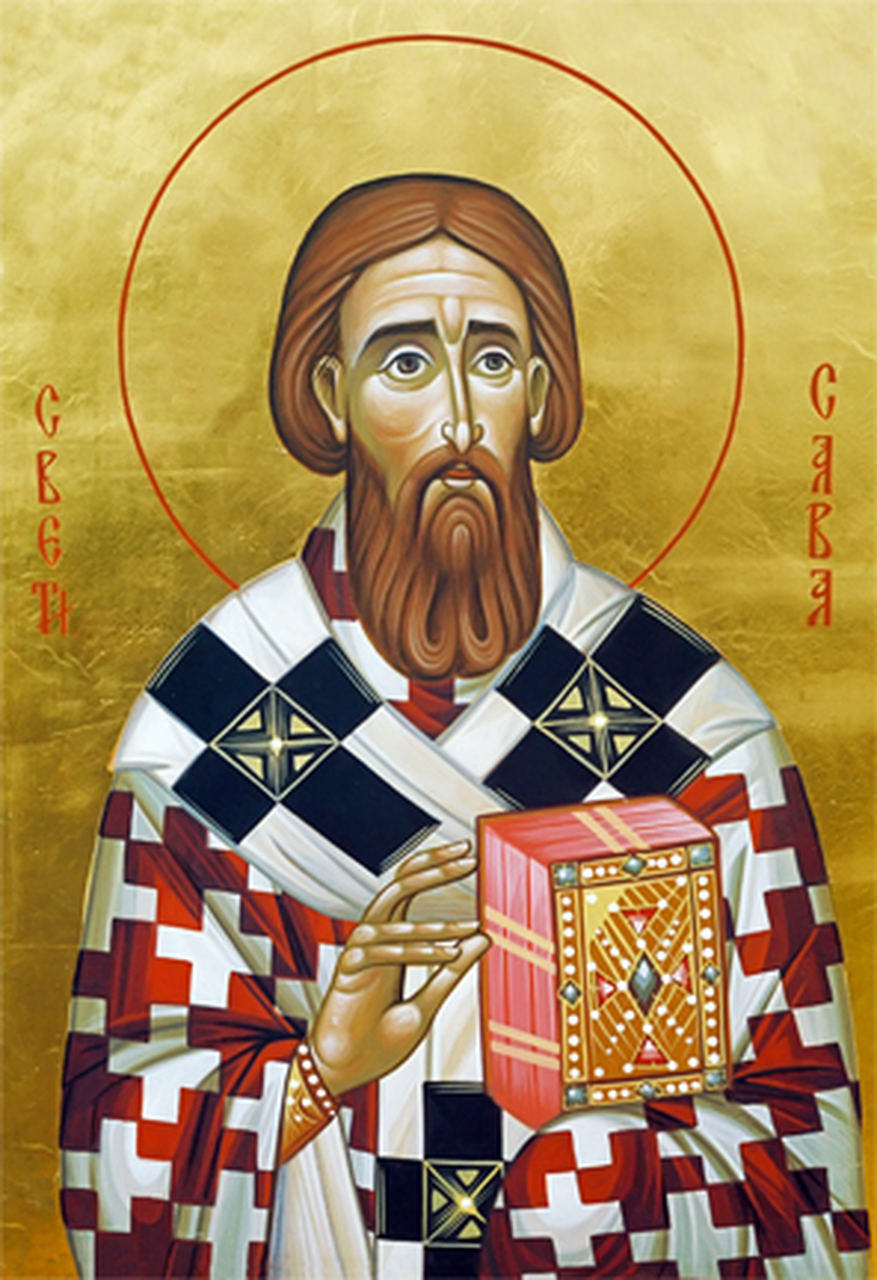 О Савином животу и делима постоји обимна библиографија, али је сећање на његов лик уписано и у колективно памћење и биће српског народа.
Поред верских, културних и цивилизацијских темеља које је поставио Сава је остао  духовна вертикала свом народу ( симбол  пожртвованости, патриотизма и самоодрицања ).
.